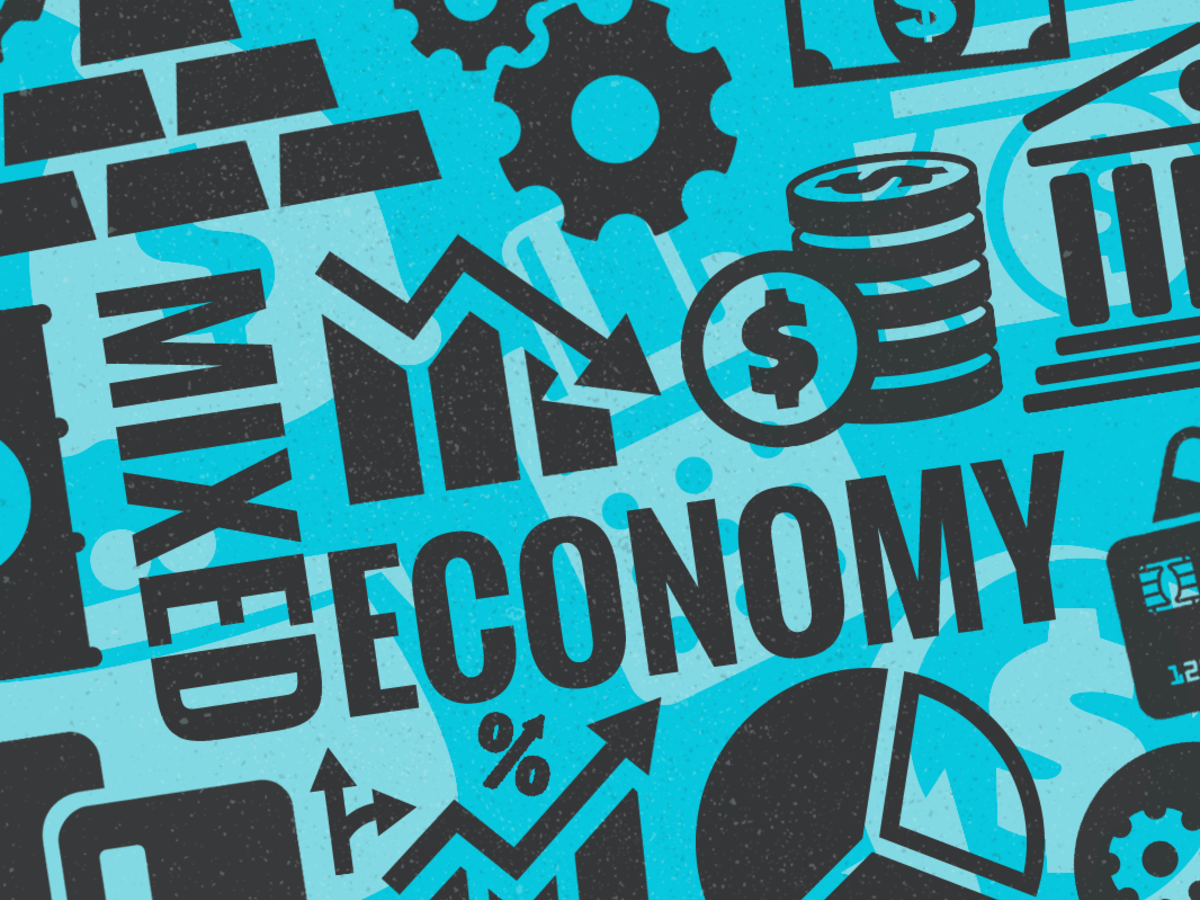 The importance of money in mixed economy
Money as a Mobilising agent - Apart from performing the conventional functions, i.e., as a medium of exchange, as a measure of value, as a standard of deferred payment and as a store of value, money, through the expansion of monetary economy and the development of money market, plays an active and developmental role in a developing and mixed economy. Money acts as a great mobilising agent in these economies in a number of ways by increasing resources, generating new resources and channelizing resources into productive uses.
Mobilisation of Saving - In the developing economies, saving and investment habits of the people are very poor. Expansion of money market promotes liquidity and safety of financial assets and thus encourages saving and investment. 
Allocation of Resources - Money market allocates savings into productive investment channels and thus helps in achieving equilibrium between the demand for and supply of loanable funds. In this way, it leads to rational allocation of resources.
Resource Mobility - Expansion of money economy increases the mobility of financial resources by enabling the transfer of funds from one sector to another. Such flow of funds is essential for the growth of the economy and commerce.
Increase in Investible Profits - Expansion of money, through its inflationary effect, redistributes income and wealth in favour of the entrepreneurial classes who have high propensity to save. With this redistribution, the profits and savings in the economy increase. The increase in savings is used for investment purpose.
Mobilisation of Human Resources - Monetisation of the economy by facilitating system of payments encourages the mobilisation of human resources. Money, through its inflationary role, increases the aggregate demand and thus permits fuller utilisation of manpower. This leads to quicker achievement of the objective of full employment. 
Implementation of Monetary Policy - A well-developed money market is a precondition for the effective and successful implementation of the monetary policy of the central bank aiming at mobilisation and channelization of essential resources for economic development.